Vežbe 2 – Smeše
Uvod
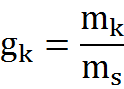 Relativni maseni sastav (gk)
 Relativni zapreminski sastav (rk)
 Relativni molarni sastav (νk)
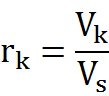 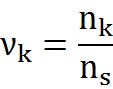 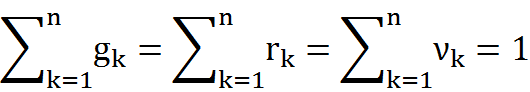 Daltonov zakon (parcijalni pritsci)
 Amagaov zakon (parcijalne zapremine)
Uvod
Srednja (prividna) molekularna masa smeše (Ms) [kg/kmol]
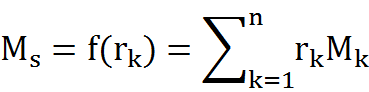 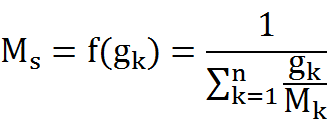 Gasna konstanta smeše (Rs)
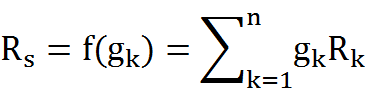 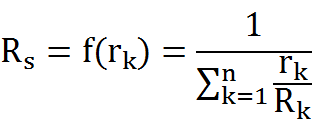 Uvod
Međusobni odnosi sastava smeše
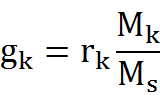 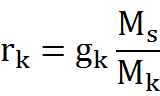 Parcijalan pritisak komponente smeše (pk)
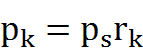 Specifični toplotni kapacitet smeše (cs) [J/kgK]
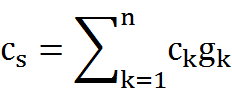 Zadatak 1.
3 kg smeše O2 i CO2 zauzimaju zapreminu od 2 m3 na pritisku od 1,5 bar i temperaturi 220ºC. Odrediti zapreminski sastav smeše?
Poznate vrednosti!
Nepoznate (tražene) vrednosti!
ms = 3 kg
Vs = 2 m3
ps = 1,5 bar = 1,5*105 Pa
ts = 220 ºC -> Ts = 273+220 = 493 K
rO2 = ???
rCO2 = ???
Početni uslov
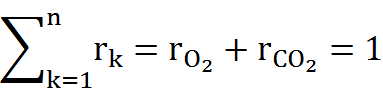 RCO2 = 189 J/kgK
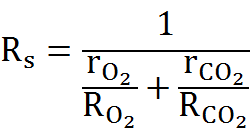 RO2 = 260 J/kgK
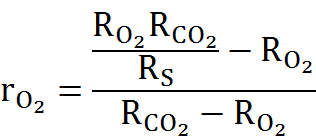 psVs = msRsTs
Rs = (psVs)/(msTs)
rO2 = 0,25
rCO2 = 0,75
Rs = 202,84 J/kgK
Zadatak 2.
Koliko molova i kilograma ima 1 m3 idealnog gasa zapreminskog sastava rCO2 = 0,1; rO2 = 0,11; rN2 = 0,79 pri pritisku od 5 bar i temperaturi od 150ºC?
Poznate vrednosti!
Nepoznate (tražene) vrednosti!
Vs = 1 m3
ps = 5 bar = 5*105 Pa
ts = 150 ºC -> Ts = 273+150 = 423 K
rCO2 = 0,1; rO2 = 0,11; rN2 = 0,79
ms = ???
ns = ???
psVs = msRsTs
RCO2 = 189 J/kgK
ms = (psVs)/(RsTs)
RO2 = 260 J/kgK
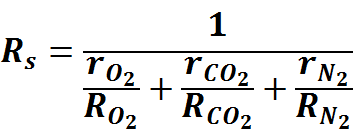 RN2 = 297 J/kgK
Rs = 276,6 J/kgK
ms = (5*105*1)/(276,6*423)= 4,27 kg
n = ???
Jednačina stanja idealnog gasa u kojoj figurira broj molova n !!!
psVs = nsRuTs
ns = (psVs)/(RuTs)
ns = (5*105*1)/(8314,4*423)
ns = 0,142 kmol
Zadatak 3.
U rezervoaru zapremine 150 m3 nalazi se gas zapreminskog sastava u procentima H2 – 45%, CH4 – 32%, CO – 15% i N2 – 8%, pri pritisku od 6 bar i temperaturi 27ºC. Posle potrošnje dela gasa, pritisak se smanjio na 3,2 bar, a temperatura na 17ºC. Odrediti masu potrošenog gasa.
Poznate vrednosti!
Nepoznate (tražene) vrednosti!
Vs = 150 m3
p1 = 6 bar = 6*105 Pa; p2 = 3,2 bar = 3,2*105 Pa
t1 = 27 ºC -> T1 = 273+27 = 300 K
t2 = 17 ºC -> T2 = 273+17 = 290 K
rH2 = 0,45; rCH4 = 0,32; rCO = 0,15; rN2 = 0,08
Δm = m1 – m2 = ???
p1V = m1RsT1
p2V = m2RsT2
m1 = (p1V)/(RsT1)
m2 = (p2V)/(RsT2)
Δm = m1 – m2 = ((p1V)/(RsT1))-((p2V)/(RsT2))
Δm = (V/Rs)((p1/T1)-(p2/T2))
RH2 = 4.125 J/kgK
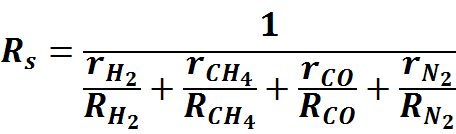 RCH4 = 519 J/kgK
RCO = 297 J/kgK
Rs = 666,4 J/kgK
RN2 = 297 J/kgK
Δm = (150/666,4)((6*105/300)-(3,2*105/290))
Δm = 201,8 kg
Zadatak 4.
Smeša idealnih gasova ima sledeći sastav O2 – 8kg, N2 – 7 kg, CH4 – 8 kg. Potrebno je odrediti, molekularnu masu i gasnu konstantu smeše, relativni zapreminski sastav smeše i parcijalne pritiske smeše, ako je pritisak smeše 4 bar.
Poznate vrednosti!
Nepoznate (tražene) vrednosti!
ps = 4 bar = 4*105 Pa
mO2 = 8 kg; mN2 = 7 kg; mCH4 = 8 kg
ms = 23 kg
Ms = ???
Rs = ???
rk = ???
pk = ???
Date su mase gasova -> relativni maseni sastavi (gk)
gO2 = mO2/ms = 8/23 = 0,348
gN2 = mN2/ms = 7/23 = 0,304
gCH4 = mCH4/ms = 8/23 = 0,348
Ms = ???
MO2 = 32 kg/kmol
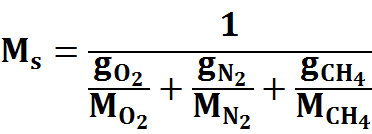 MN2 = 28 kg/kmol
MCH4 = 16 kg/kmol
Ms = 22,998 kg/kmol
Rs = ???
Rs = RO2*gO2+ RN2*gN2+ RCH4*gCH4 = 361,2 J/kgK
rk = ???
rO2 = gO2*(Ms/MO2) = 0,348*(22,998/32) = 0,25
rN2 = gN2*(Ms/MN2) = 0,304*(22,998/28) = 0,25
rCH4 = gCH4*(Ms/MCH4) = 0,348*(22,998/16) = 0,50
pk = ???
pO2 = rO2*ps = 0,25 * 4 * 105 = 105 Pa
pN2 = rN2*ps = 0,25 * 4 * 105 = 105 Pa
pCH4 = rCH4*ps = 0,5 * 4 * 105 = 2*105 Pa
NAGRADNO PITANJE !!!
U prethodnom zadatku posmatran je gas koji je prouzrokovao veliki broj nezgoda u rudnicima širom sveta. Koji gas je u pitanju?
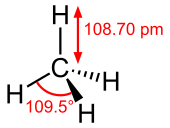 1
10
8
6
5
4
3
2
КРАЈ
9
7
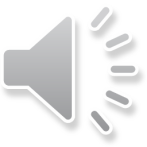 Zadatak 5.
Gustina smeše N2, CO i H2 pri temperaturi od 327 K i pritisku od 2 bar je 0,3 kg/m3. Mase CO i N2 su jednake. Naći prividnu molekularnu masu smeše, relativni maseni sastav smeše i parcijalne pritiske komponenata smeše.
Poznate vrednosti!
Nepoznate (tražene) vrednosti!
ps = 2 bar = 2*105 Pa
Ts = 327 K
ρs = 0,3 kg/m3
mN2 =  mCO
Ms = ???
gk = ???
pk = ???
psvs = RsTs
vs = 1/ρs = 3,33 m3/kg
Rs = psvs/Ts = 2043,7 J/kgK
gk = ???
RN2 = 297 J/kgK
gN2 =  gCO
RCO = 297 J/kgK
RH2 = 4.125 J/kgK
gN2 + gCO+ gH2 = 1
gH2 = 1 - 2gCO
Rs = RN2*gN2+ RCO*gCO+ RH2*gH2
Rs = RN2*gCO+ RCO*gCO+ RH2* (1 - 2gCO)
gCO = (Rs -RH2)/((RN2+ RCO)-2RH2) = 0,284
gN2 = 0,284
gH2 = 0,432
Ms = ???
MN2 = 28 kg/kmol
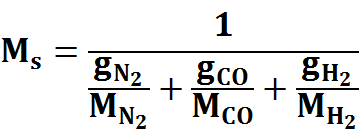 MCO = 28 kg/kmol
MH2 = 2 kg/kmol
Ms = 4,23 kg/kmol
pk = ???
pN2 = rN2*ps = gN2*(Ms/MN2)*ps = 8.584,9 Pa
pCO = rCO*ps = gCO*(Ms/MCO)*ps = 8.584,9 Pa
pH2 = rH2*ps = gH2*(Ms/MH2)*ps = 182.822,4 Pa
Zadatak 6.
U cilindru sa nepokretnim klipom nalazi se smeša gasova mase 1,2 kg. Smešu gasova čine N2, CO i O2. Relativni zapreminski sastav N2 iznosi 0,3, a CO 0,2. Početni pritisak i temperature smeše iznosi 105 Pa i 293 K. Smeši se dovede 1 MJ toplote. Odrediti: 1) relativne masene sastave smeše; 2) gasna konstanta smeše; 3) parcijalne pritiske komponenata smeše pre dovođenja toplote; 4) pritisak nakon dovođenja toplote.
Nepoznate (tražene) vrednosti!
Poznate vrednosti!
1) gk = ???
2) Rs = ???
3) pk = ???
4) p2 = ???
p1 = 105 Pa
T1 = 293K
rCO = 0,2; rN2 = 0,3; rO2 = 1 – 0,2 – 0,3 = 0,5
Ms = 1,2 kg
Q12 = 1 MJ = 106 J
gk = ???
MN2 = 28 kg/kmol
MCO = 28 kg/kmol
Ms = MN2*rN2+ MCO*rCO+ MO2*rO2
MO2 = 32 kg/kmol
Ms = 30 kg/kmol
gN2 = rN2*(MN2/Ms) = 0,3*(28/30) = 0,280
gCO = rCO*(MCO/Ms) = 0,2*(28/30) = 0,187
gO2 = rO2*(MO2/Ms) = 0,5*(32/30) = 0,533
Rs = ???
RN2 = 297 J/kgK
Rs = RN2*gN2+ RCO*gCO+ RO2*gO2
RCO = 297 J/kgK
Rs = 277,14 J/kgK
RO2 = 260 J/kgK
pk = ???
pN2 = rN2* p1 = 0,3 * 105 Pa
pCO = rCO* p1 = 0,2 * 105 Pa
pO2 = rO2* p1 = 0,5 * 105 Pa
p2 = ???
Klip se ne pomera !!!
p2 = msRsT2/V
V1=V2=V
V = msRsT1/p1 = 0,974 m3
Specifičan toplotni kapacitet smeše pri konstantnoj zapremini (klip se ne pomera) !!!
T2 = T1 + (Q12/mscvs)
cvs = cvN2*gN2+ cvCO*gCO+ cvO2*gO2
cvN2 = 746 J/kgK
cvs = 697,89 J/kgK
cvCO = 754 J/kgK
cvO2 = 653 J/kgK
T2 = 1487,07 K
p2 = 507532,3 Pa
Zadatak 7.
U cilindru sa nepokretnim klipom se nalazi smeša gasova mase 0,9 kg. Smešu gasova čine vazduh, azot (N2), argon (A) i kiseonik (O2). Relativni zapreminski sastav vazduha iznosi 0,2. Relativni zapreminski sastav azota je 0,45, dok je relativni zapreminski sastav kiseonika 0,1. Početni pritisak i temperatura smeše gasova iznose 1,07 bar i 30 oC. Smeši gasova se odvede 50 kJ toplote. Odrediti: 1) relativne masene sastave smeše, 2) gasnu konstantnu smeše, 3) parcijalne pritiske komponenata smeše u pre odvođenja toplote 4) pritisak smeše posle odvođenja toplote.
Nepoznate (tražene) vrednosti!
Poznate vrednosti!
1) gk = ???
2) Rs = ???
3) pk = ???
4) p2 = ???
p1 = 1,07*105 Pa
T1 = 303 K
rV = 0,2; rN2 = 0,45; rO2 = 0,1; rA = 0,25
ms = 0,9 kg
Q12 =  - 50 kJ = - 5*104 J
MN2 = 28 kg/kmol
gk = ???
MA = 40 kg/kmol
Ms = MN2*rN2+ MA*rA+ MO2*rO2 + MV*rV
MO2 = 32 kg/kmol
Ms = 31,6 kg/kmol
MV = 29 kg/kmol
gN2 = rN2*(MN2/Ms) = 0,45*(28/31,6) = 0,399
gA = rA*(MA/Ms) = 0,25*(40/31,6) = 0,316
gO2 = rO2*(MO2/Ms) = 0,1*(32/31,6) = 0,101
gV = rV*(MV/Ms) = 0,2*(29/31,6) = 0,184
RN2 = 297 J/kgK
Rs = ???
RA = 209 J/kgK
Rs = RN2*gN2+ RA*gA+ RO2*gO2 + RV*gV
RO2 = 260 J/kgK
Rs = 263,34 J/kgK
RV = 287 J/kgK
pk = ???
pN2 = rN2* p1 = 48.150 Pa
pA = rA* p1 = 26.750 Pa
pO2 = rO2* p1 = 10.700 Pa
pV = rV* p1 = 21.400 Pa
p2 = ???
Klip se ne pomera !!!
p2 = msRsT2/V
V1=V2=V
V = msRsT1/p1 = 0,671 m3
T2 = T1 - (Q12/mscvs)
cvs = cvN2*gN2+ cvA*gA+ cvO2*gO2 + cvV*gV
cvN2 = 746 J/kgK
cvs = 597,6 J/kgK
cvA = 322 J/kgK
cvO2 = 653 J/kgK
T2 = 210,04 K
cvV = 720 J/kgK
p2 = 74.172,7 Pa
Pitanja?
Hvala na pažnji!